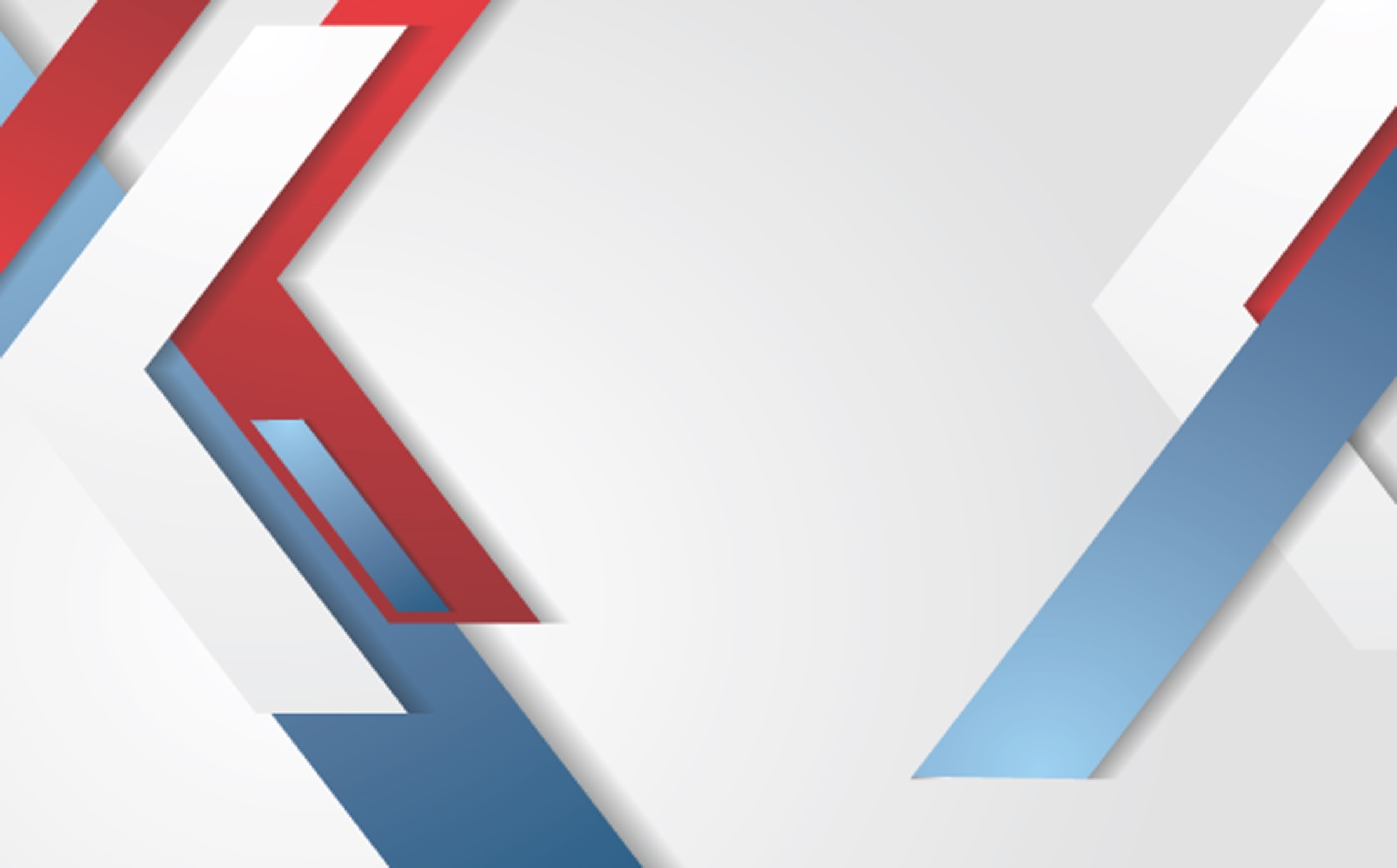 WELCOME
30th Annual 
Convention & Trade Show
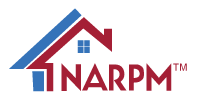 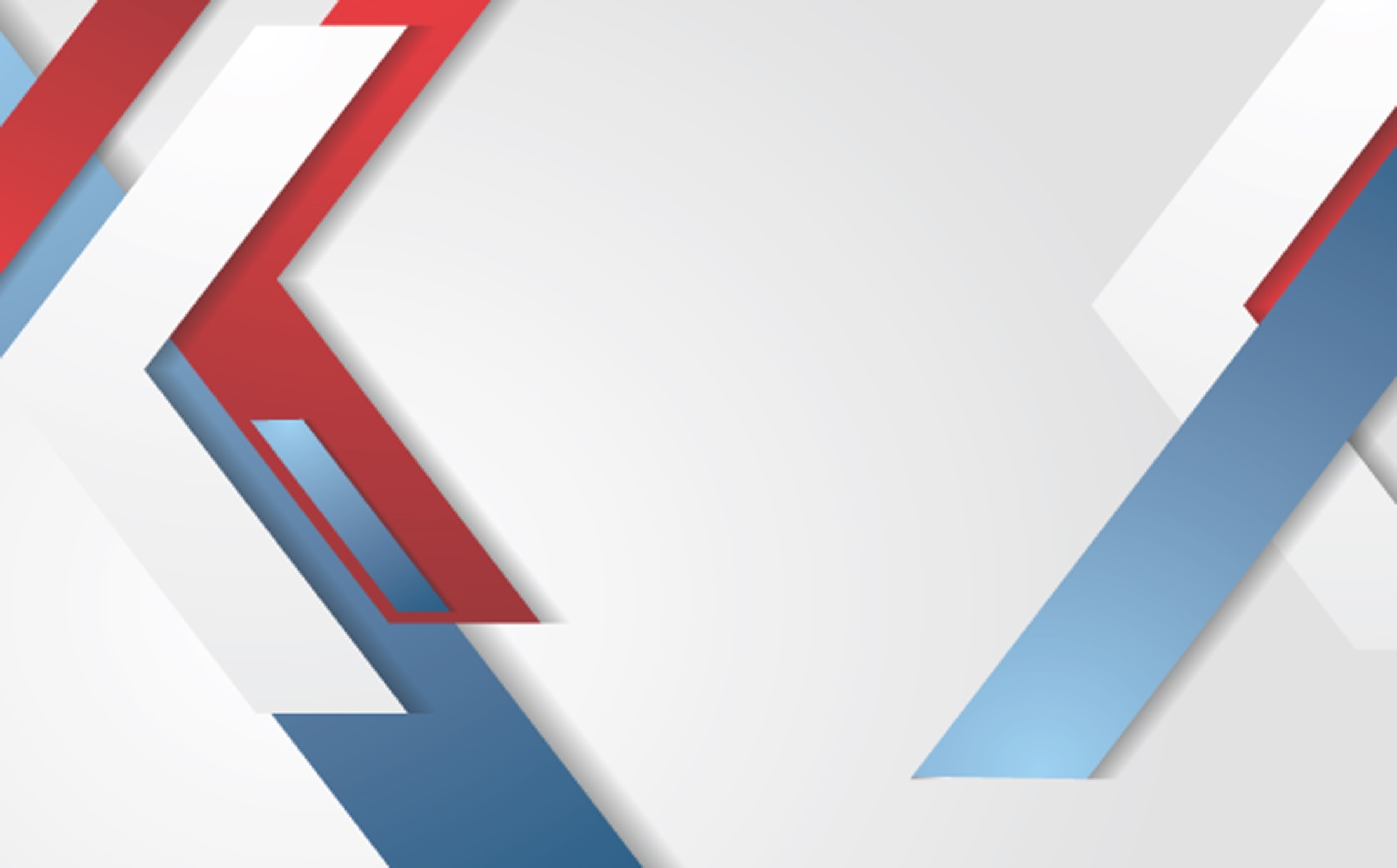 #NARPM2018
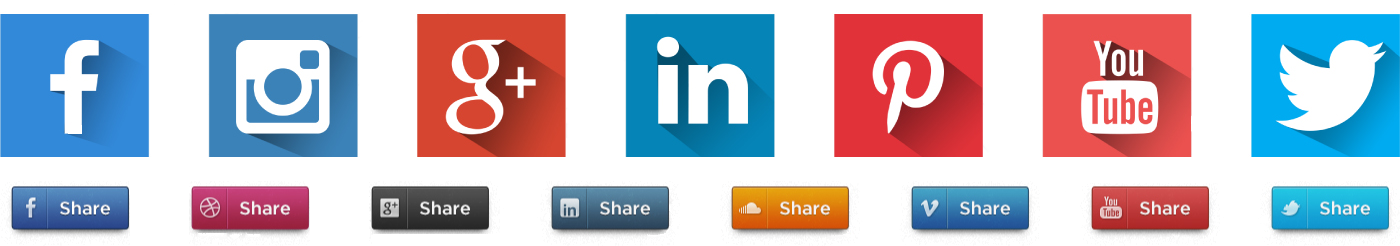 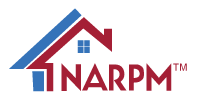 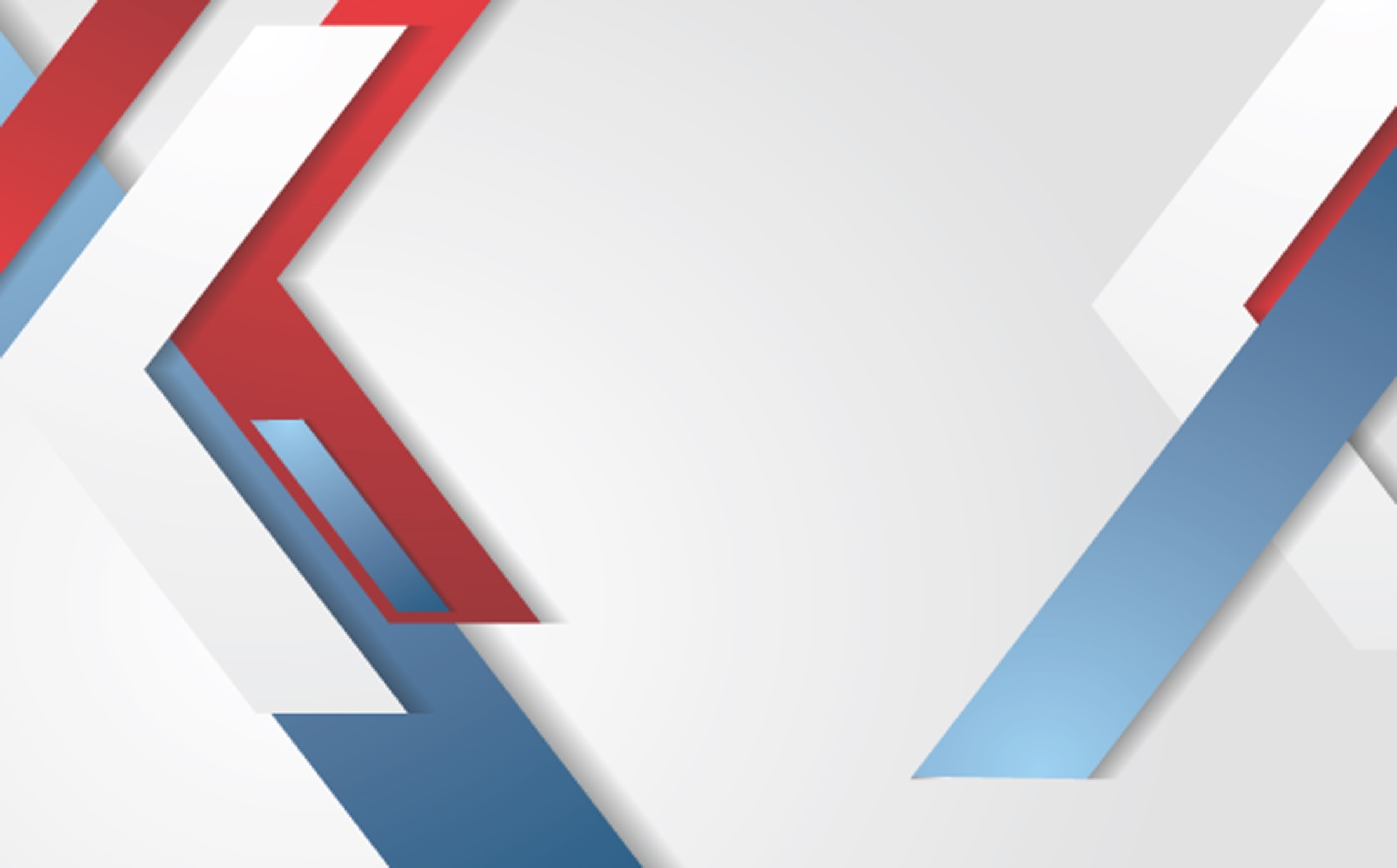 WHO, WHAT, WHY, WHEN, & HOW 
OF PROPERTY INSPECTIONS
Bryan Jenkins, MPM RMP
AHI Properties
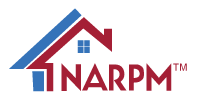 WHY
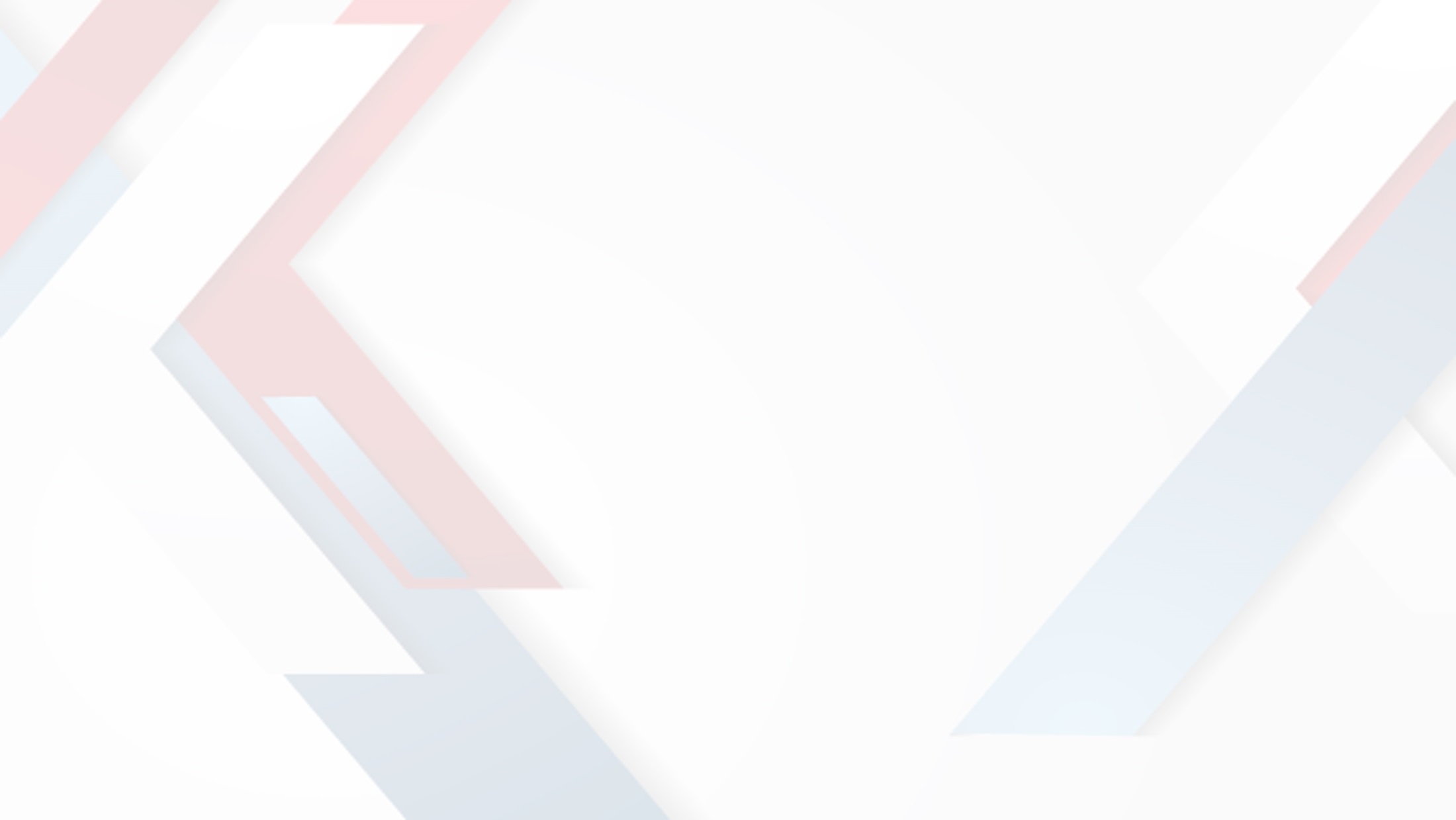 Protect the Security Deposit
Create Accountability
Reduce Risk/Liability (PM & Homeowner)
Discover Unreported Maintenance
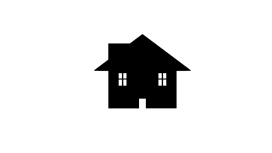 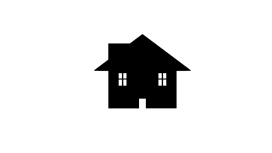 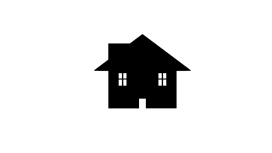 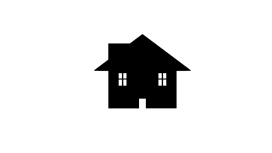 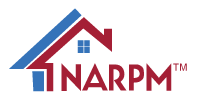 WHEN
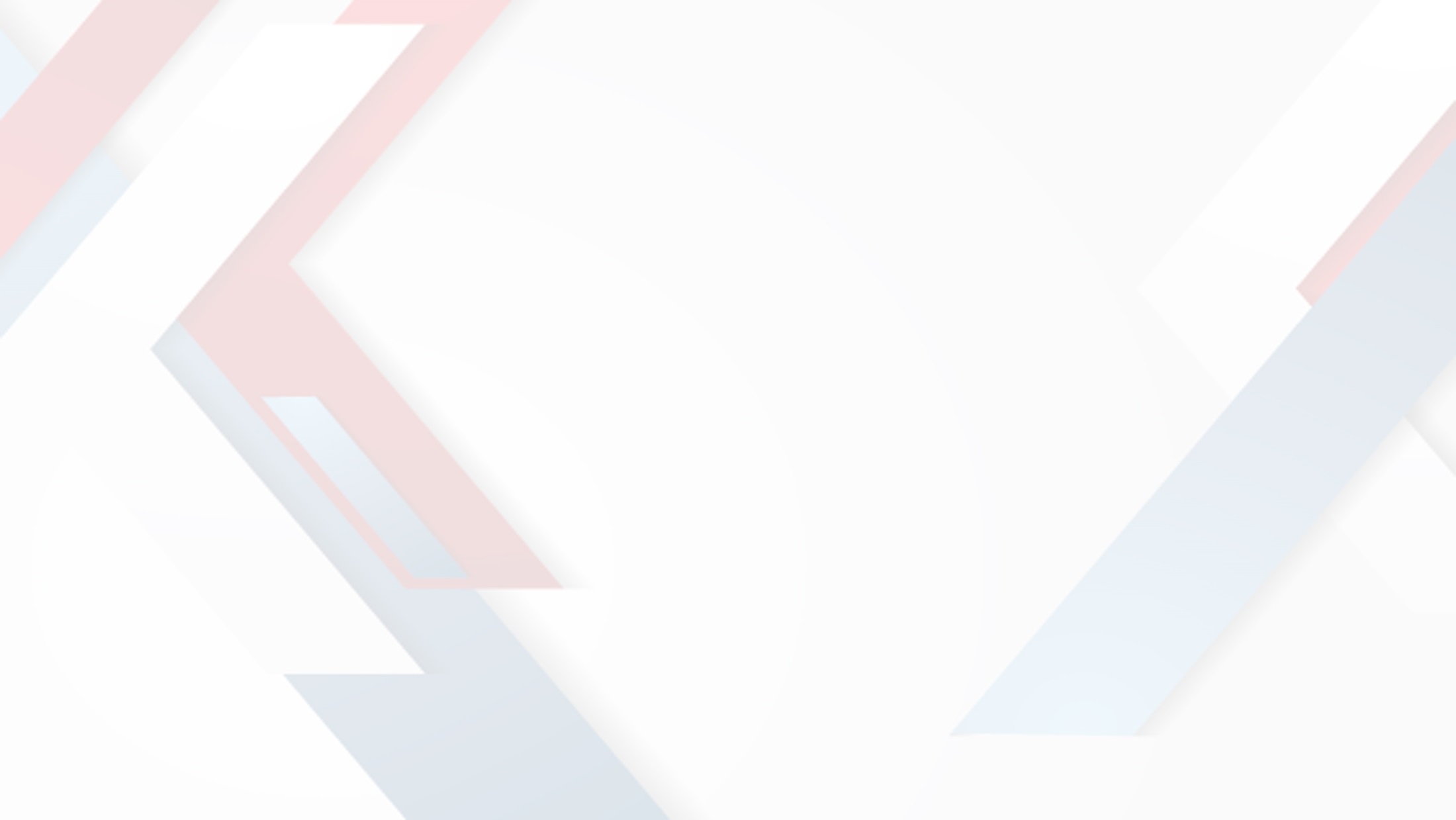 Initial Acquisition
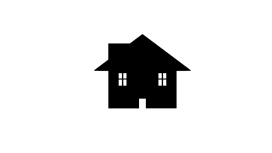 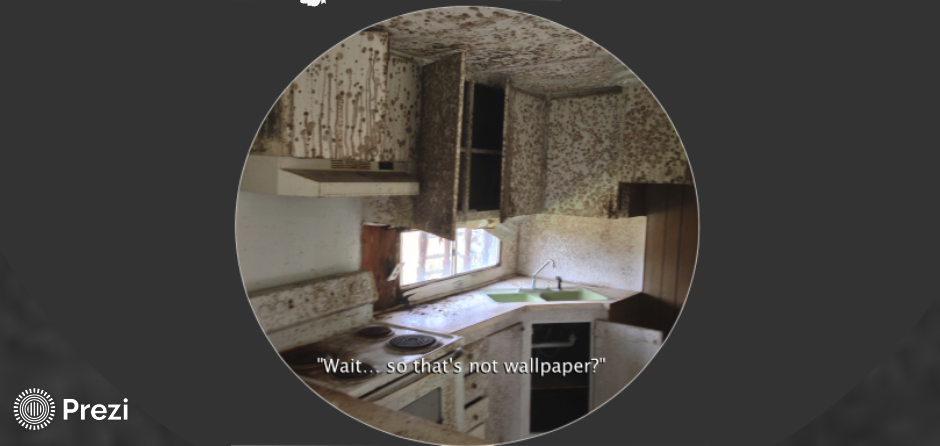 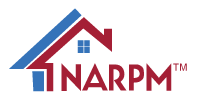 WHEN
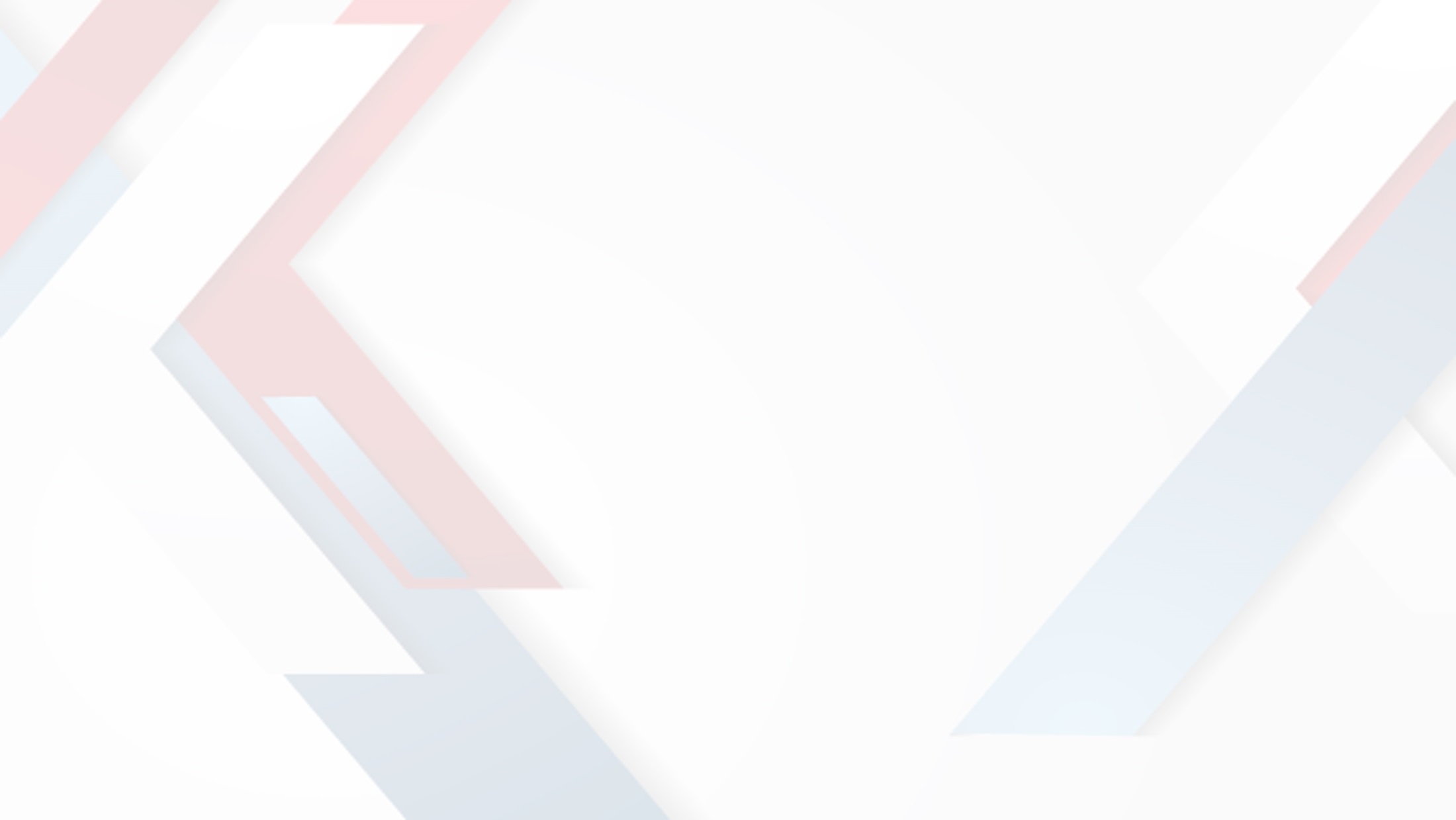 Periodic
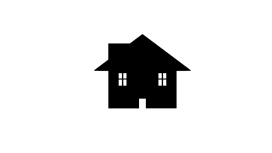 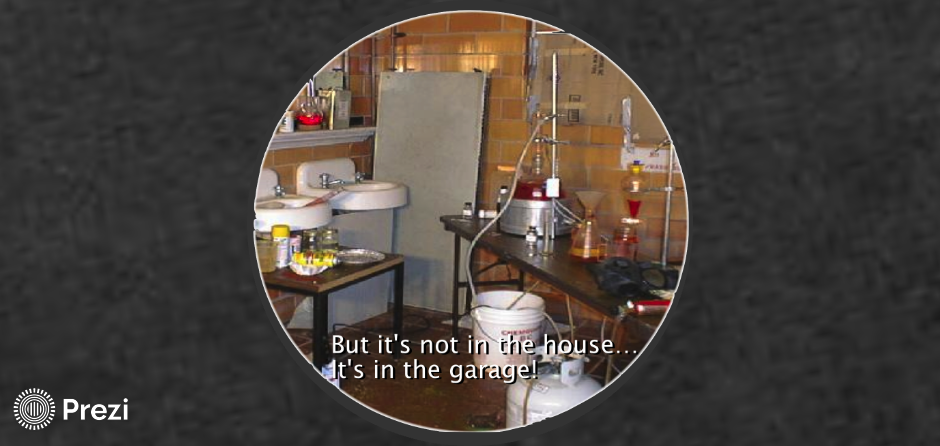 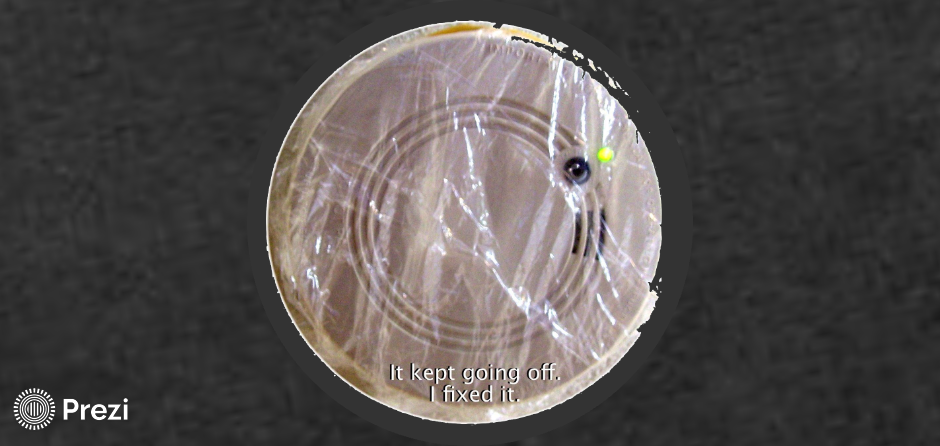 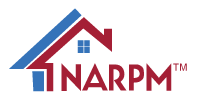 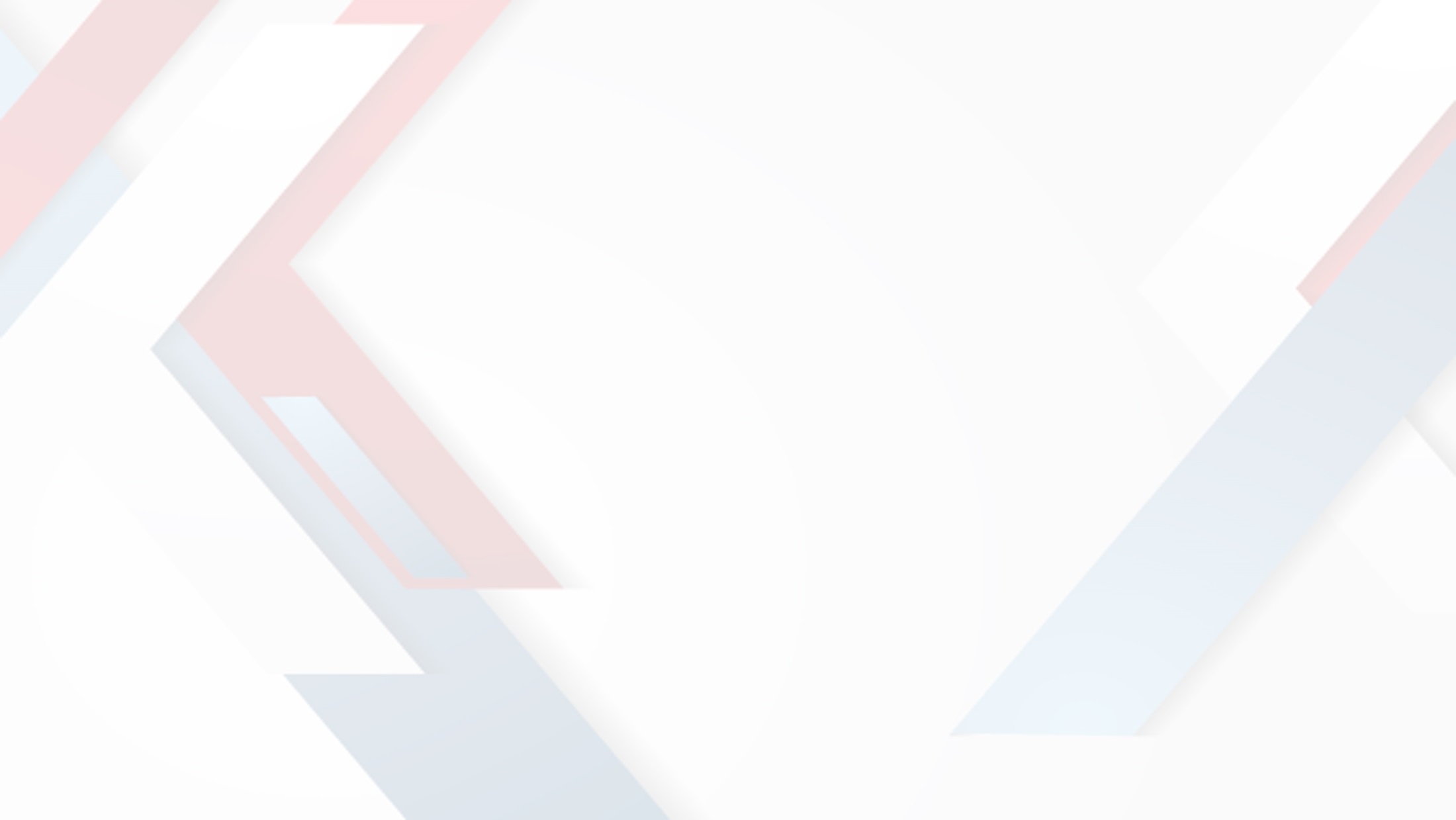 WHO
Property Manager 
“Hands-on” Approach
Time/Conflict
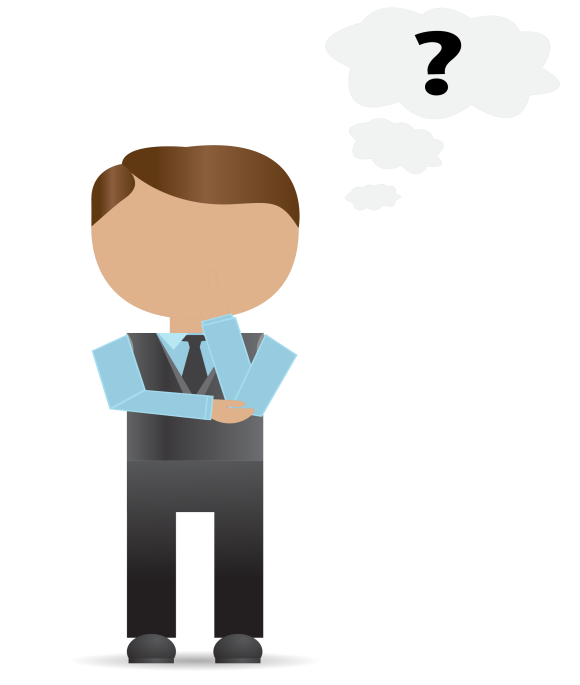 Maintenance/Contractors
Inexpensive/ No Scheduling
Ineffective/ No Report
Tenant Self-Inspect
No Upfront Cost/ No Time Invested
Court Documentation/ Increased Liability
Full/Part- Time Staff
Control of Process
Staffing/Cost/
Consistency
Third-Party Vendors
Consistency/ Pass-Thru Cost/ Deliverable
Loss of Control
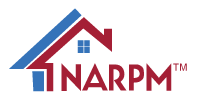 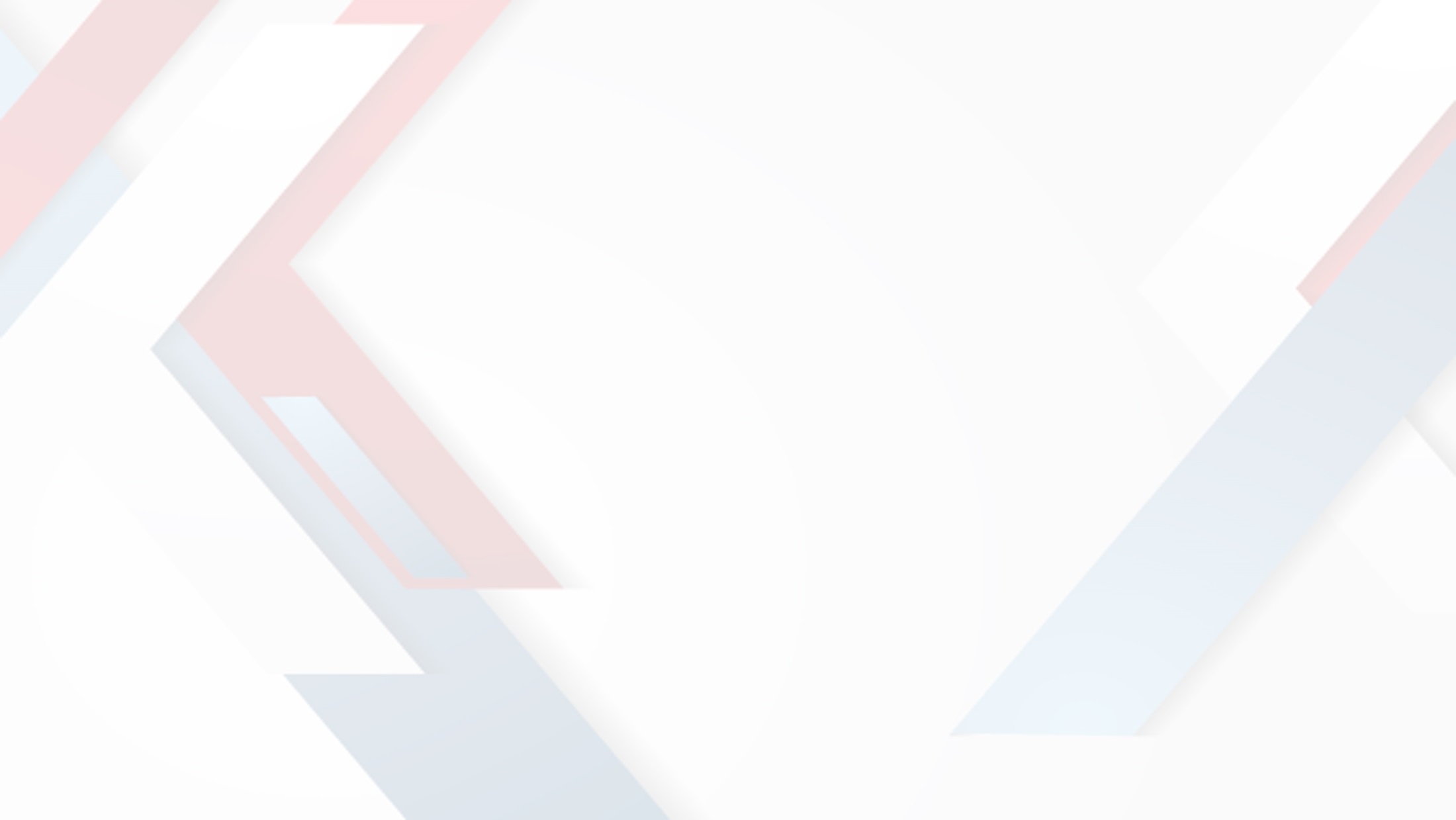 WHERE
Field
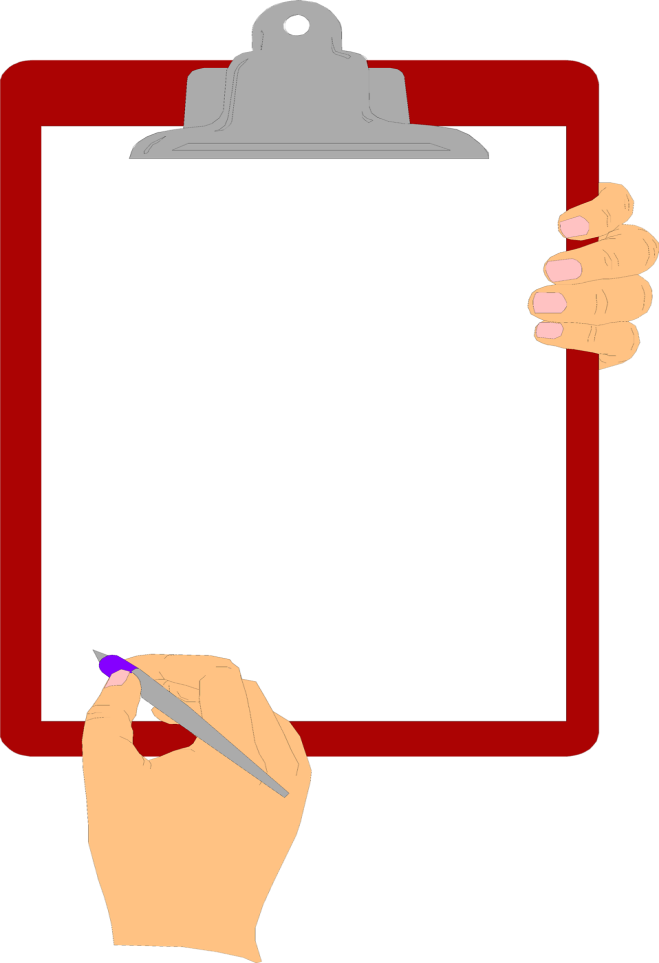 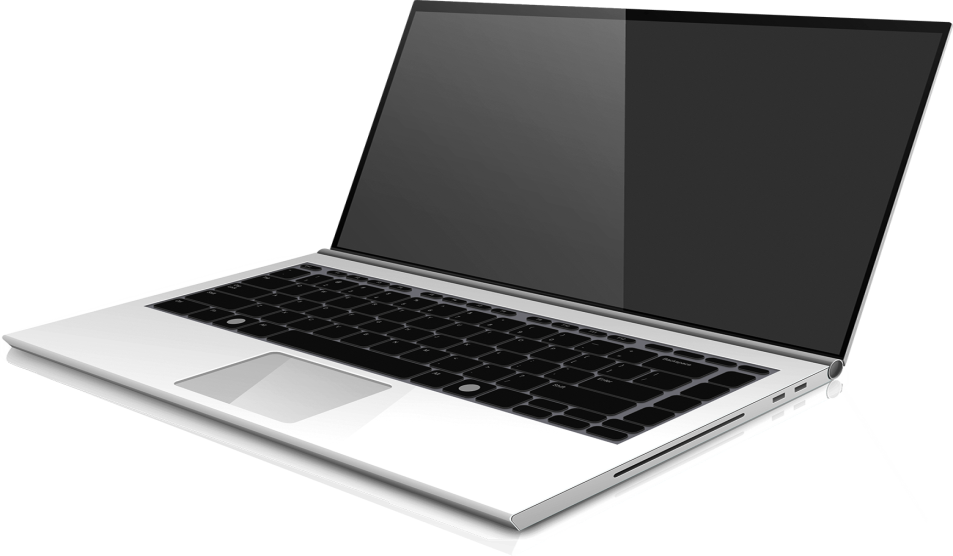 Laptop
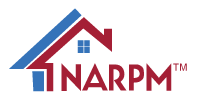 WHAT
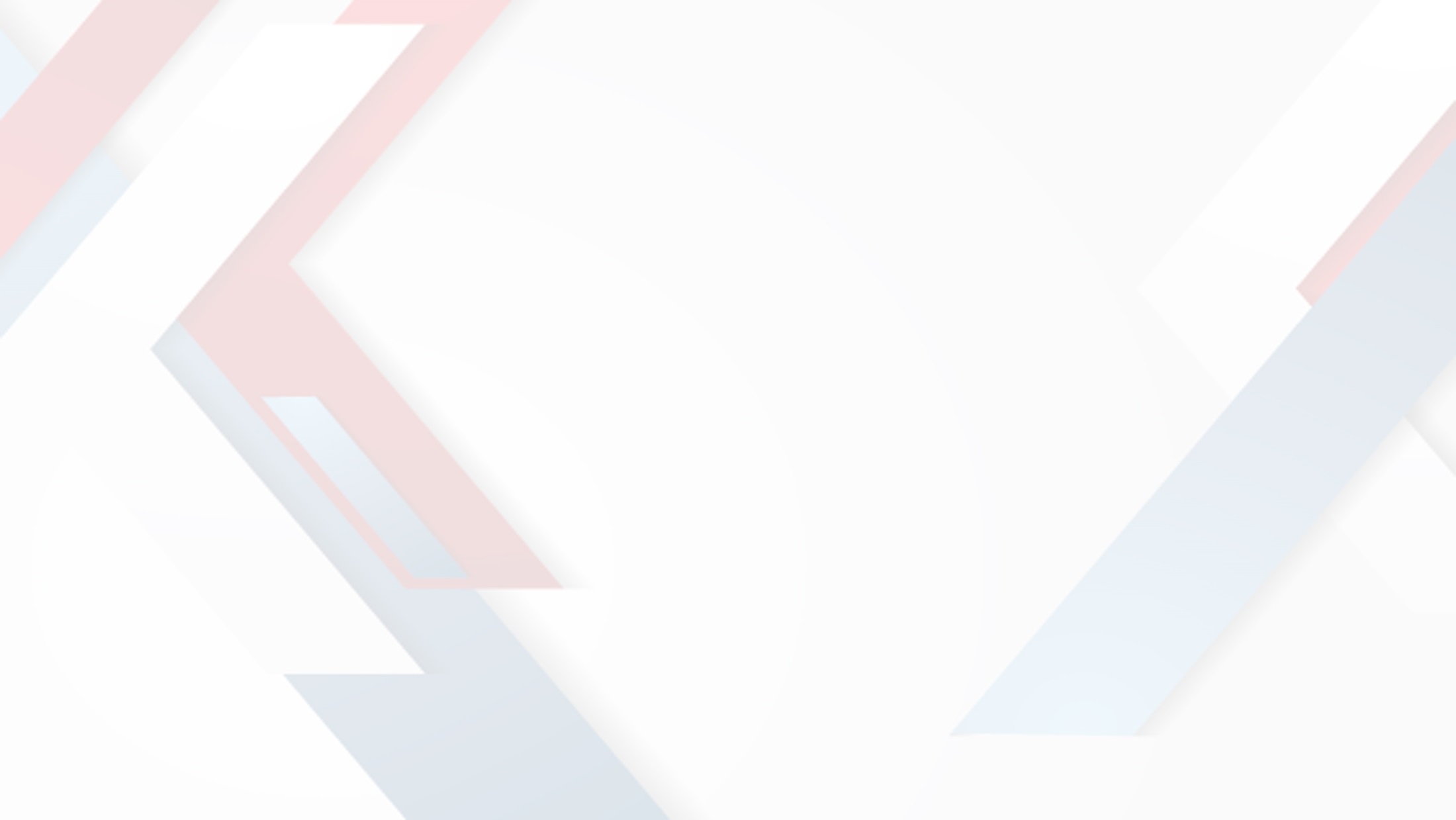 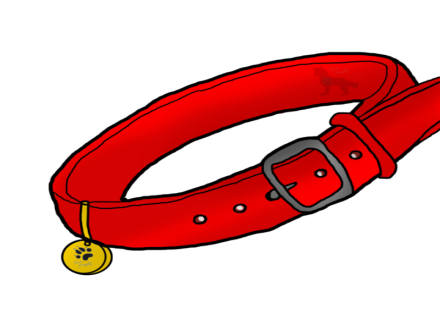 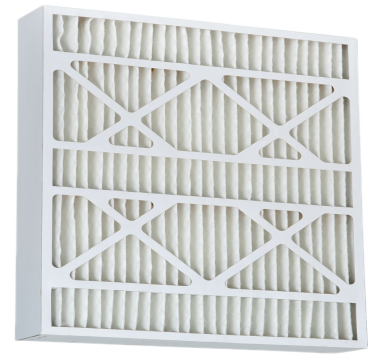 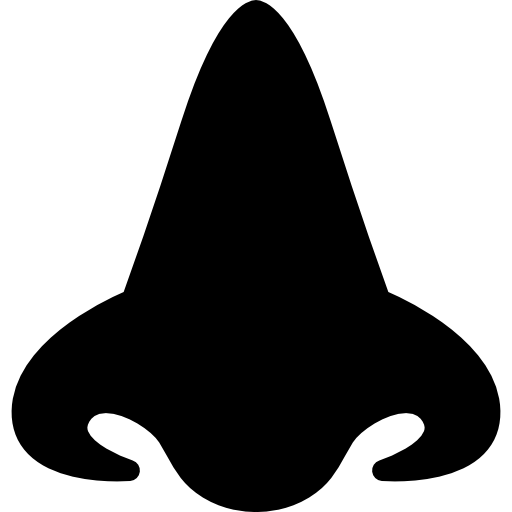 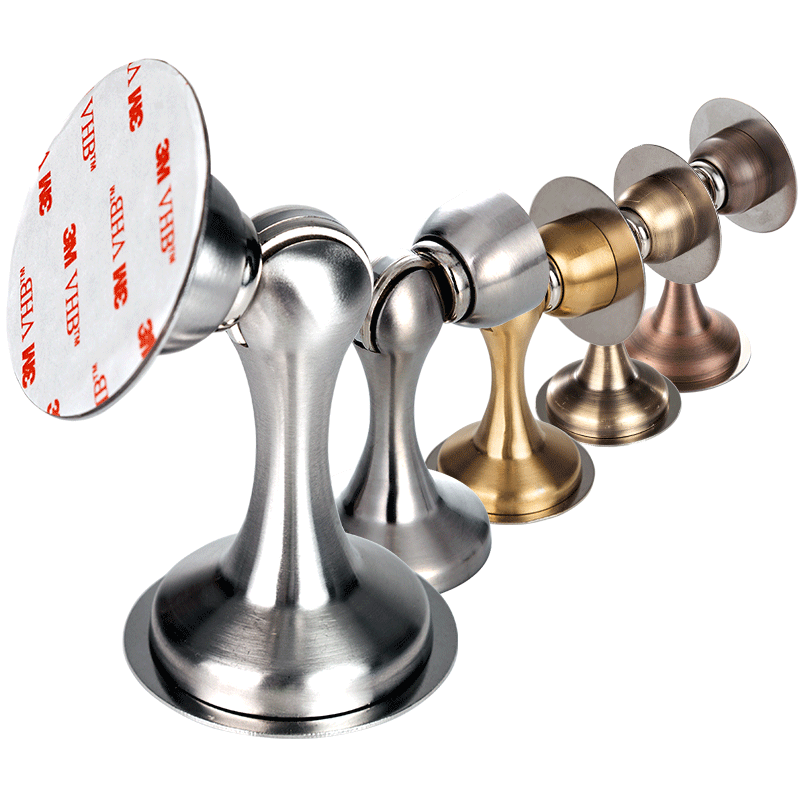 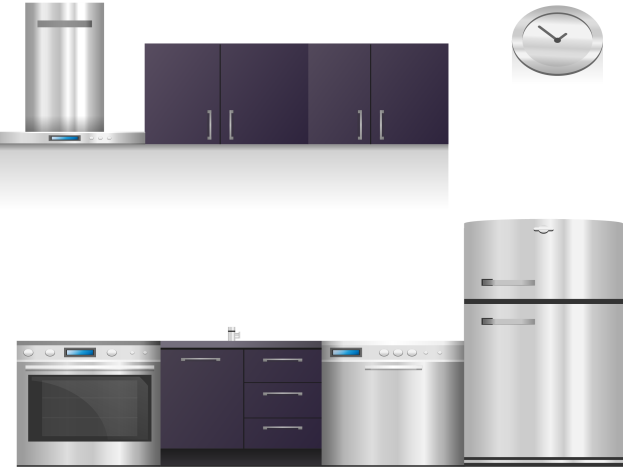 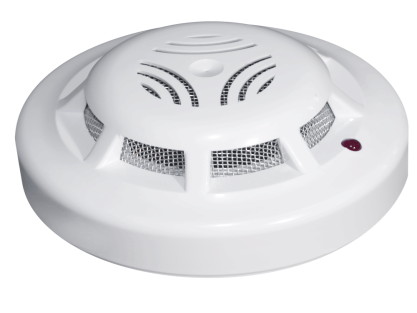 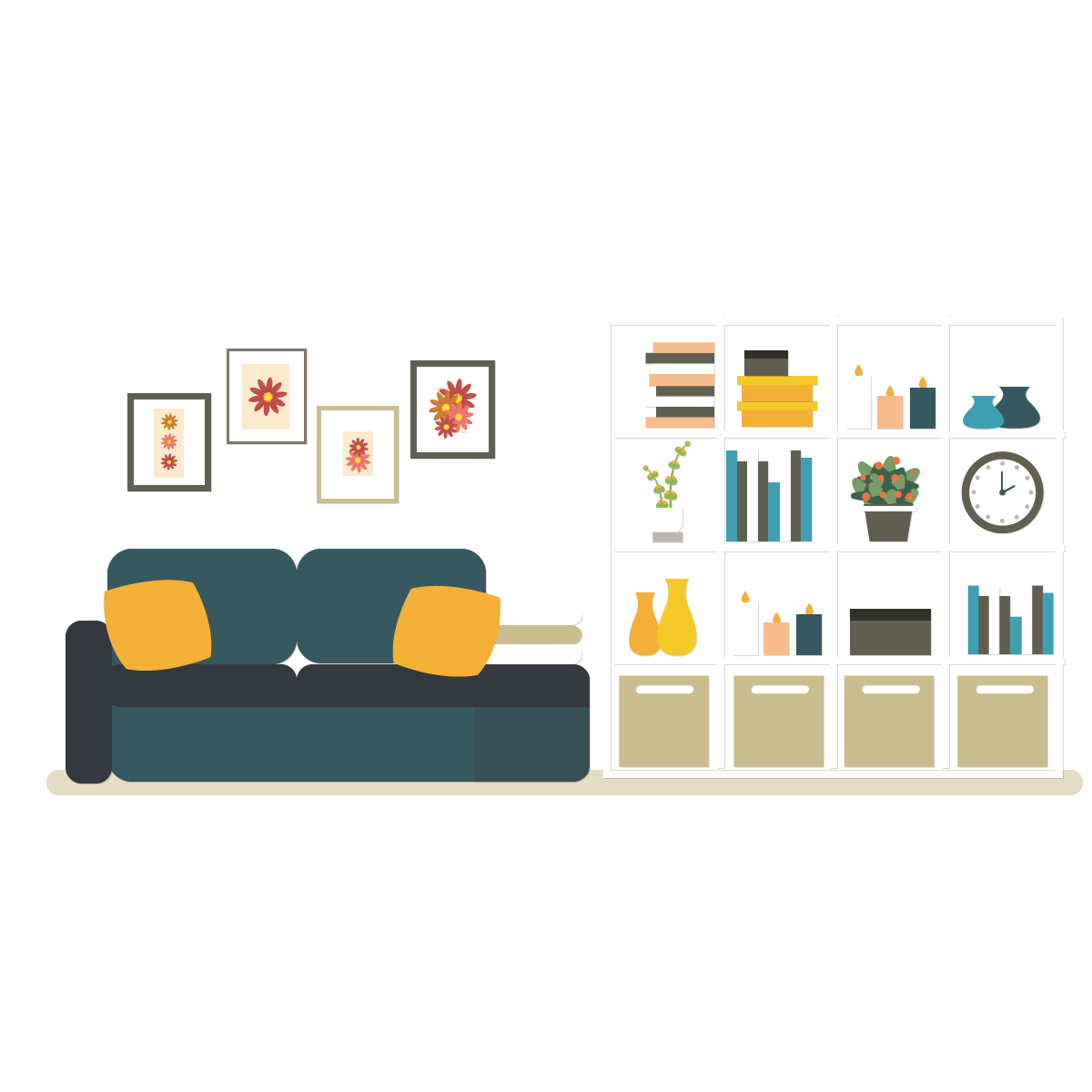 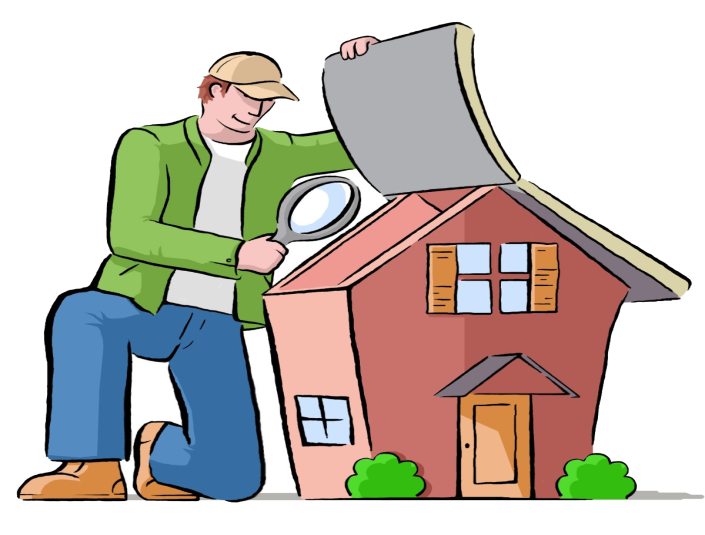 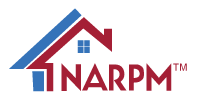 HOW
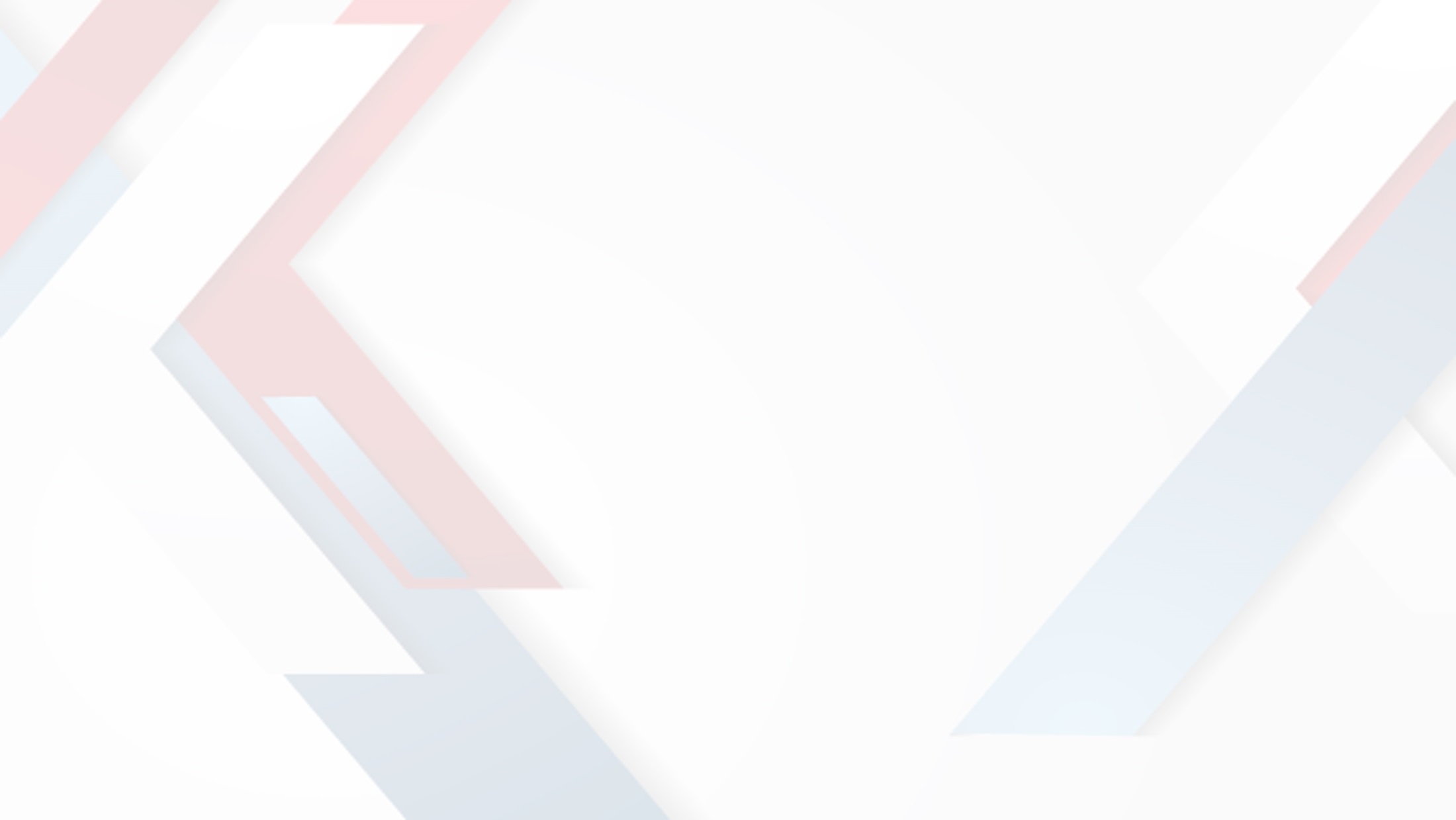 Admin Fee
Coordination Fee
PM Pay
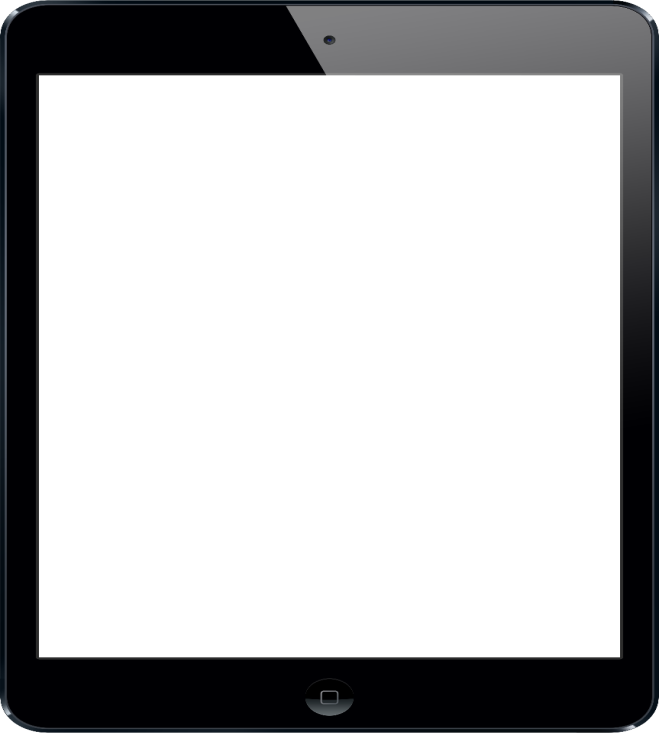 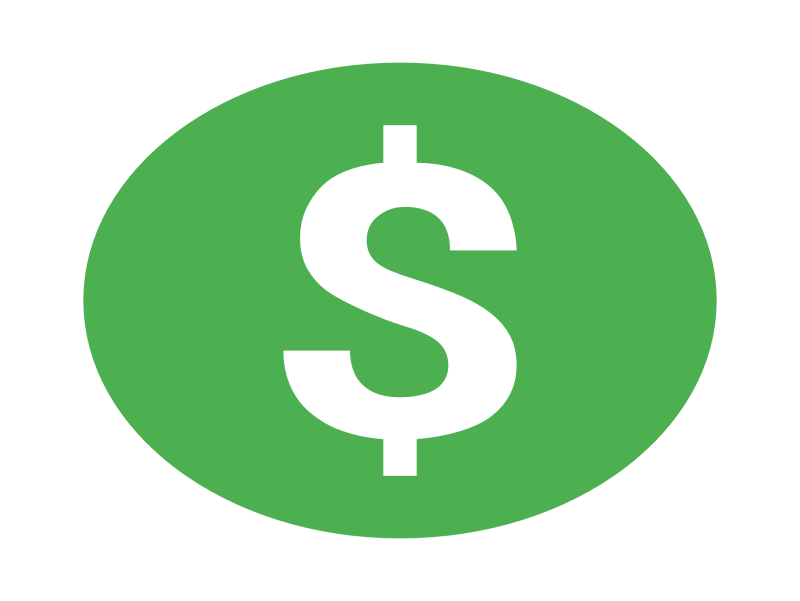 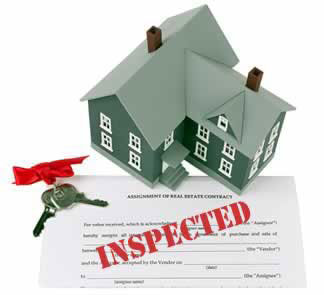 Owner Pay
Co-Pay
Lease Renewal Fee
Tenant Pet Inspection Fee
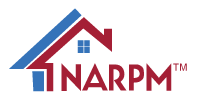 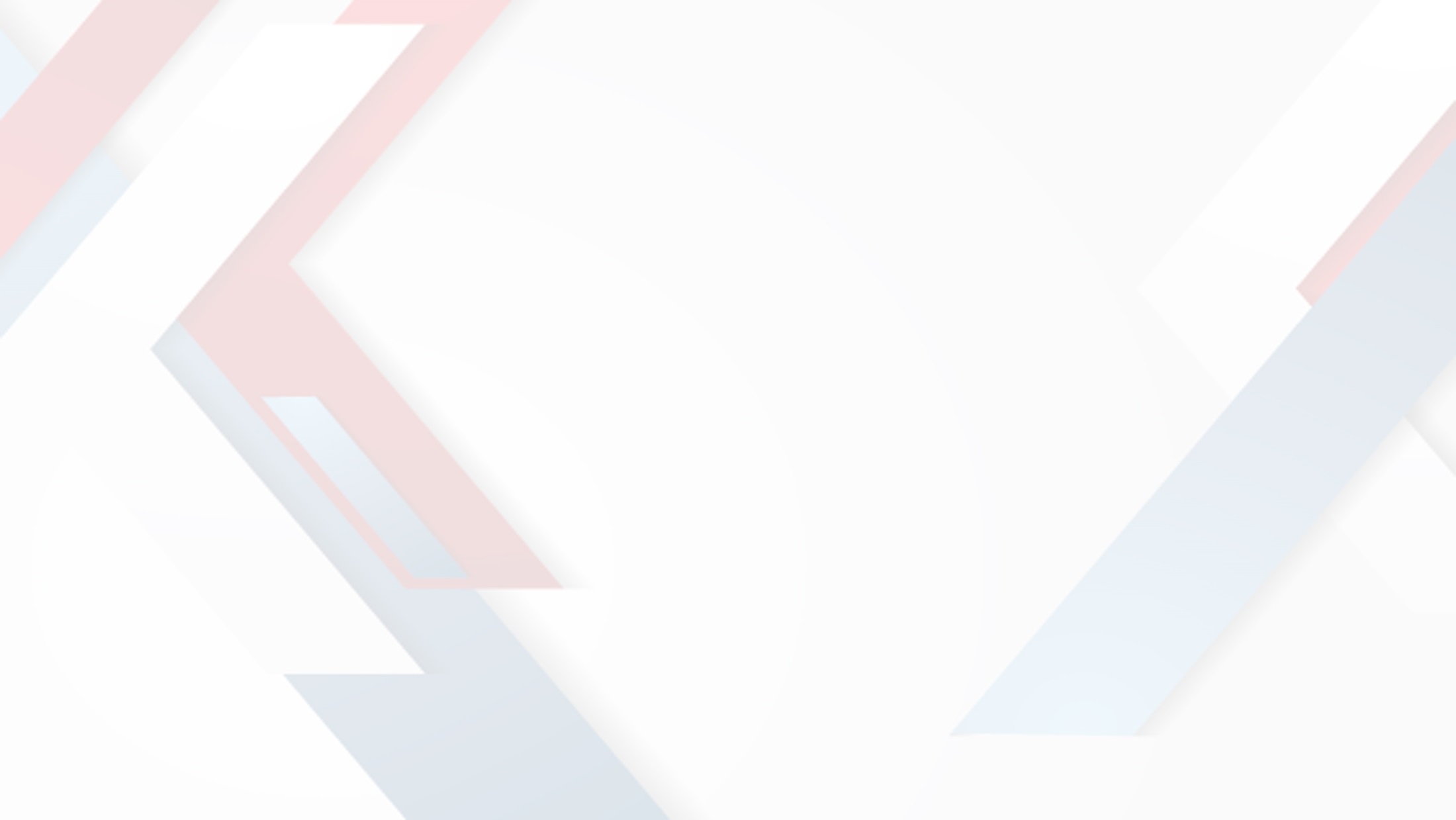 Questions?
#NARPM2018
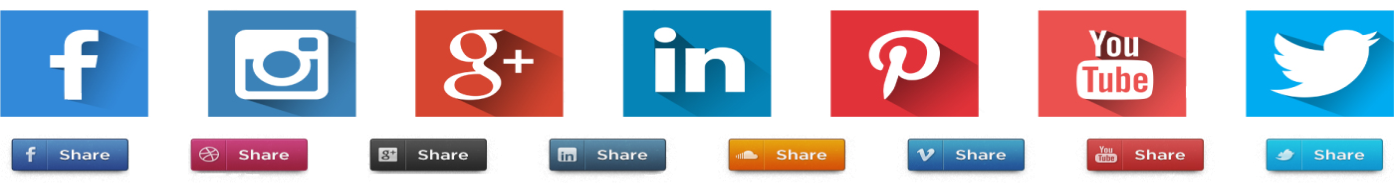 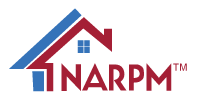